https://snowmass21.org/accelerator/start
Snowmass’21:  Accelerator Frontier “Message”on Colliders (for XF:EF-AF)
Community Summer Study – Seattle, July 22, 2022

Stephen Gourlay, Tor Raubenheimer, and 
Vladimir Shiltsev

(Snowmass’21 AF Conveners)
07/22/2022
Shiltsev | Accelerator Frontier
1
From the ITF Report Draft: Tables 1-3, 5
07/22/2022
Shiltsev | Accelerator Frontier
2
Future Colliders R&D Program - Initiative
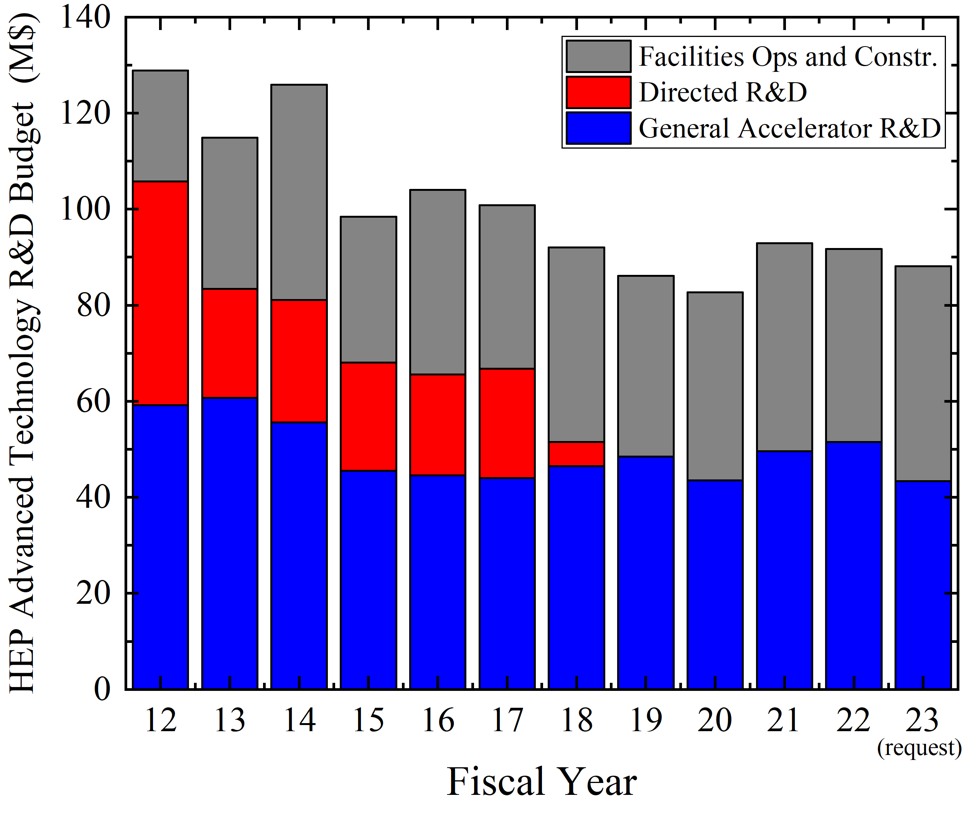 Completed:
US ILC
US LARP (LHC)
US MAP (Muon)
Accel. Test Facilities
Proposed 
for FY24-30:
Future Colliders
.......
Integrated program: 
FCCee, ILC,
C^3, HELEN, 
Muon Collider, etc
In US and abroad
Design and R&D
07/22/2022
Shiltsev | Accelerator Frontier
3
https://arxiv.org/abs/2207.06213
Accelerator R&D: Next Decade
Multi-MW targets: - 2.4 MW for PIP-III- 4-8 MW for muon collider
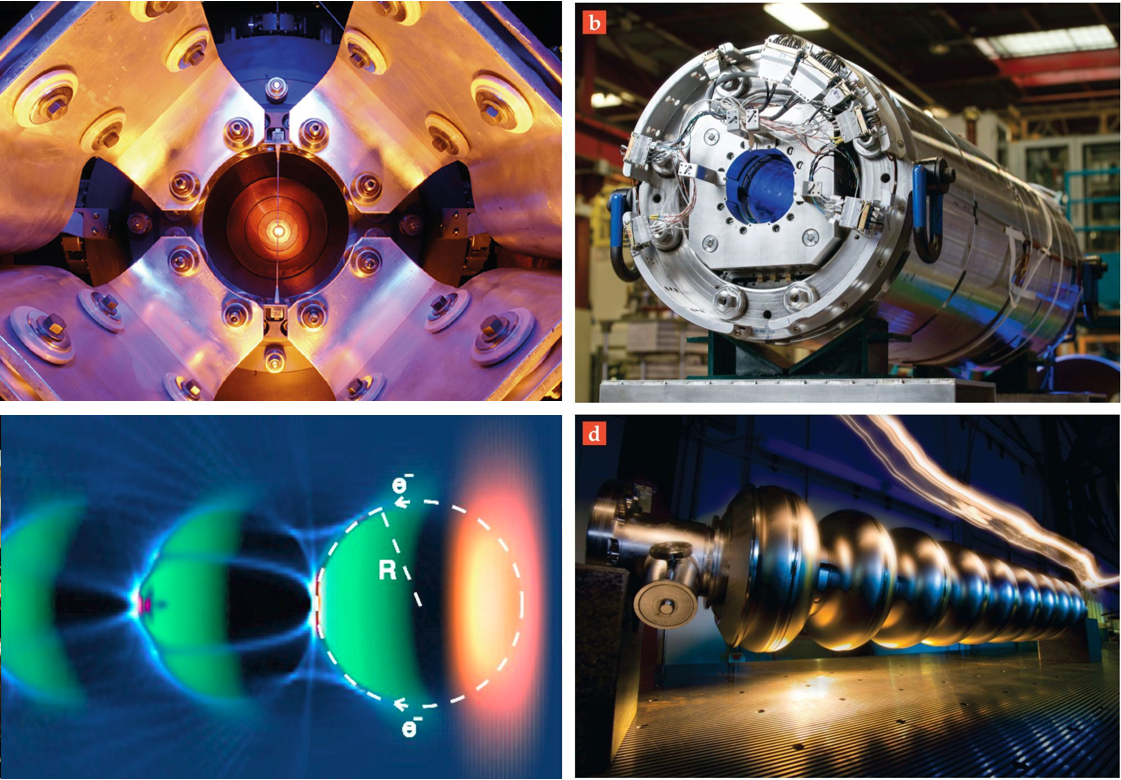 Magnets for 
colliders and RCSs: - 16T dipoles
- 40T solenoids    		- 1000 T/s fast 
cycling ones 
…coordinated 
with US MDP
Accelerator & Beam Physics
High intensity/brightness beams acceleration and control
High performance computer modeling and AI/ML approaches 
Design integration and optimization, incl energy efficiency
Wakefields: - collider quality beams
- efficient drivers and staging
- close coordination with Int’l (Euro Roadmap, EUPRAXIA,..)
SC/NC RF: - 70-120 MV/m C3  
- 70 MV/m TW SRF
new materials, high Q0
efficient RF sources
Shiltsev | Accelerator Frontier
4
07/22/2022
Facilities
#1: We have a broad array of accelerator technologies and expertise to design and construct prioritized HEP accelerator projects (NF- 2.4MW, RPF-PAR, EF – spectrum of design options). Expect P5 to tell us “what”. 
#2: We need an integrated future collider R&D program  (a directed R&D program in the OHEP) to engage in the design and to coordinate the development of next generation collider projects such as: FCCee, CCC/HELEN, multi-TeV Muon Collider.
07/22/2022
Shiltsev | Accelerator Frontier
5
Accelerator R&D and Workforce
#3 (while key to all facilities) OHEP funding for accelerator R&D dropped from ~130 M$/yr to ~90M$/yr (incl. accelerator test facilities ops and construction) – that has to be reverted to support RF, magnets, targets and sources, advanced acceleration concepts and beam physics/AI/ML.

#4:  Increase grants to Universities for accelerator R&D and enhance recruiting (esp. int’l students) and support the US PAS
07/22/2022
Shiltsev | Accelerator Frontier
6
Accelerators to be topic of P5
#5 Accelerator development should be part of P5: Planning for HEP accelerators should be aligned with the strategic planning for particle physics and should be part of the P5 prioritization process.
07/22/2022
Shiltsev | Accelerator Frontier
7
Back up slides
07/22/2022
Shiltsev | Accelerator Frontier
8